Легко ли стать музыкальным исполнителем?
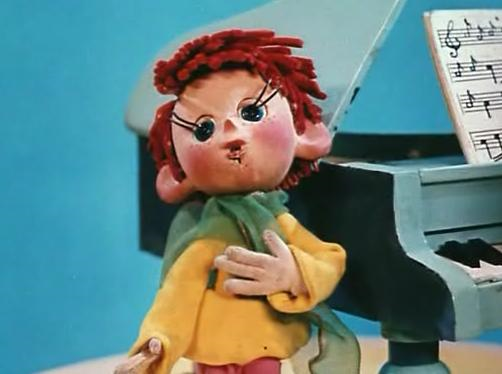 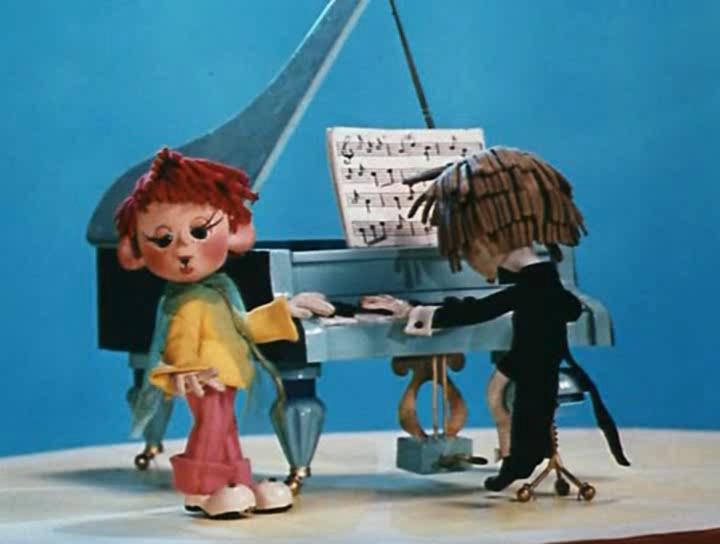 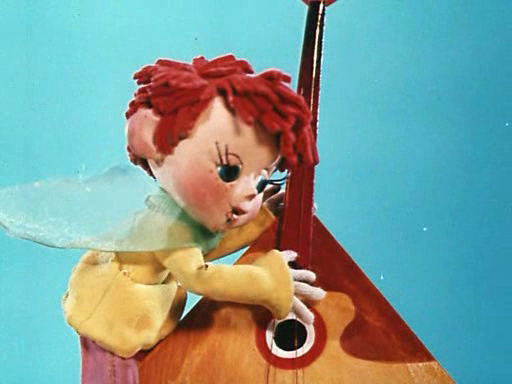 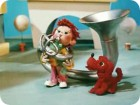 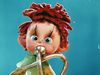 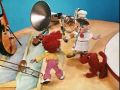 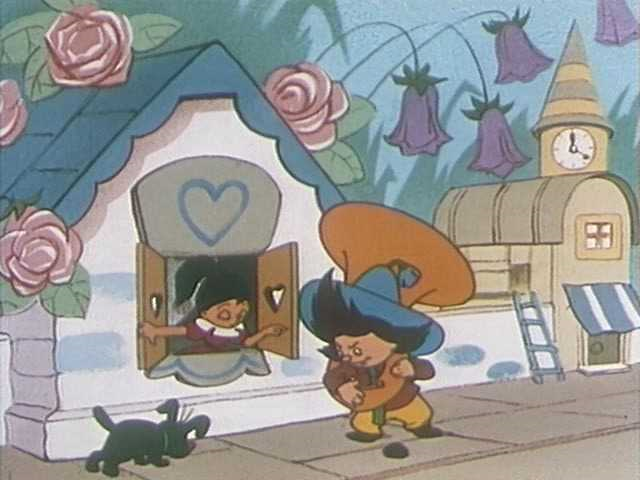